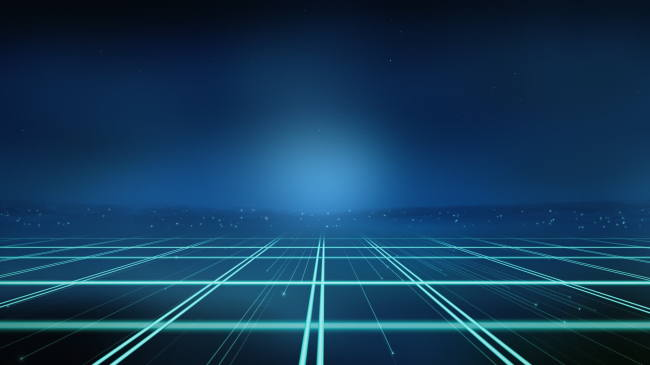 高二（18）班微德育PPT
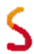 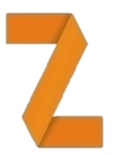 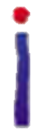 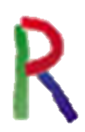 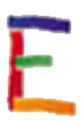 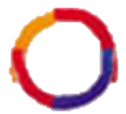 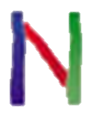 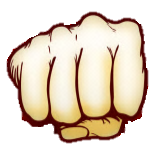 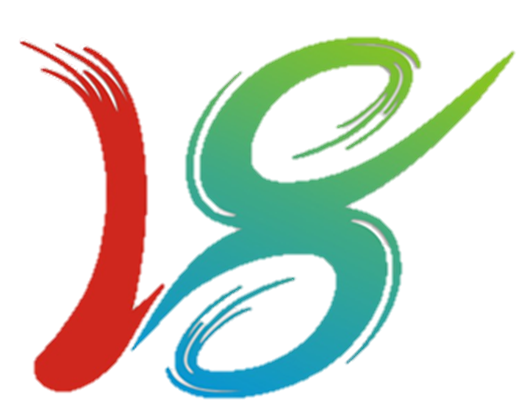 懂 得 尊 重
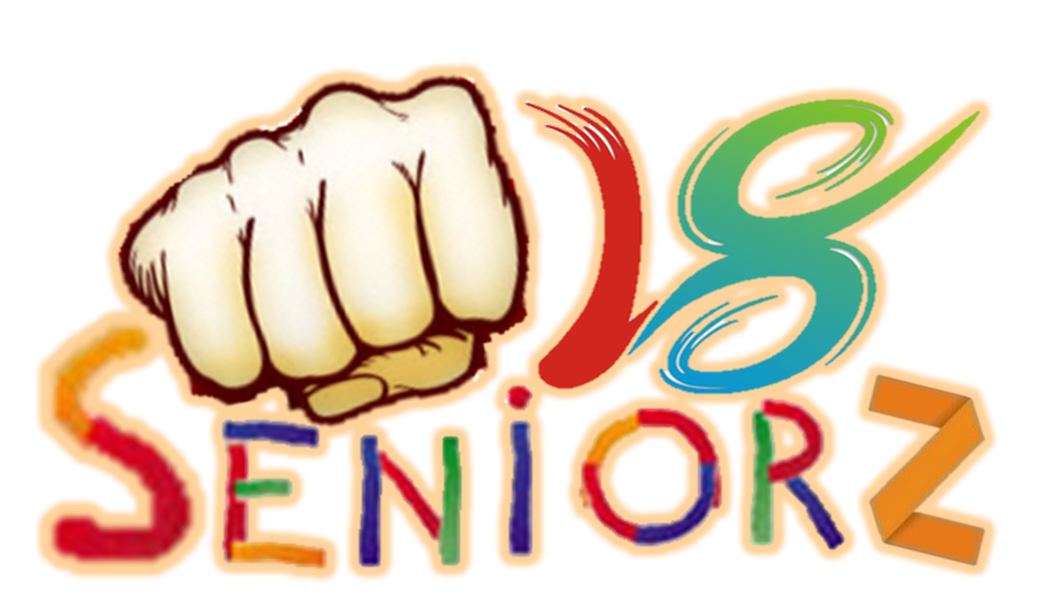 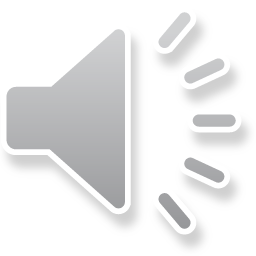 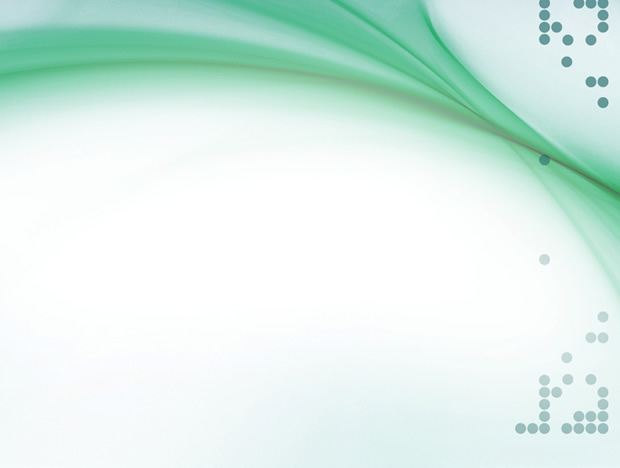 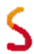 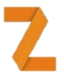 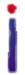 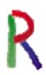 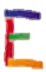 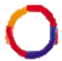 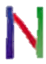 尊重
      的含义
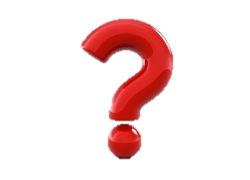 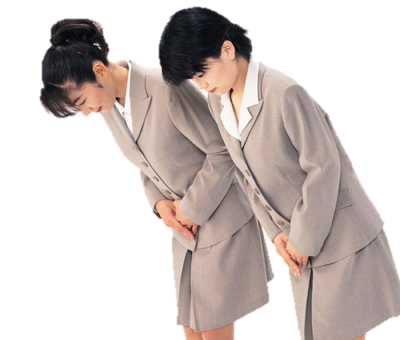 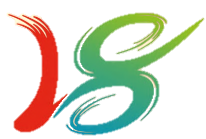 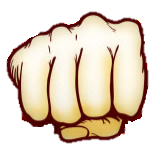 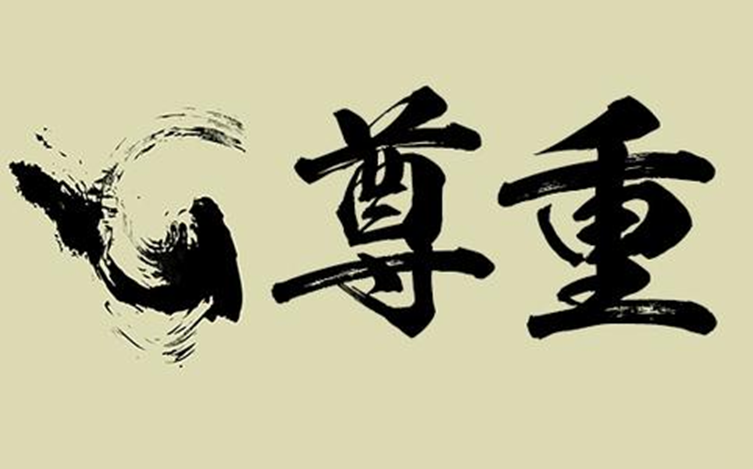 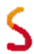 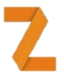 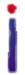 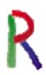 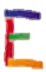 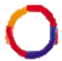 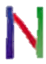 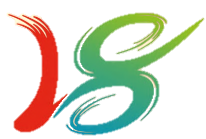 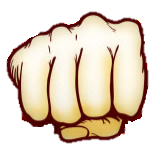 书法欣赏——《尊重》
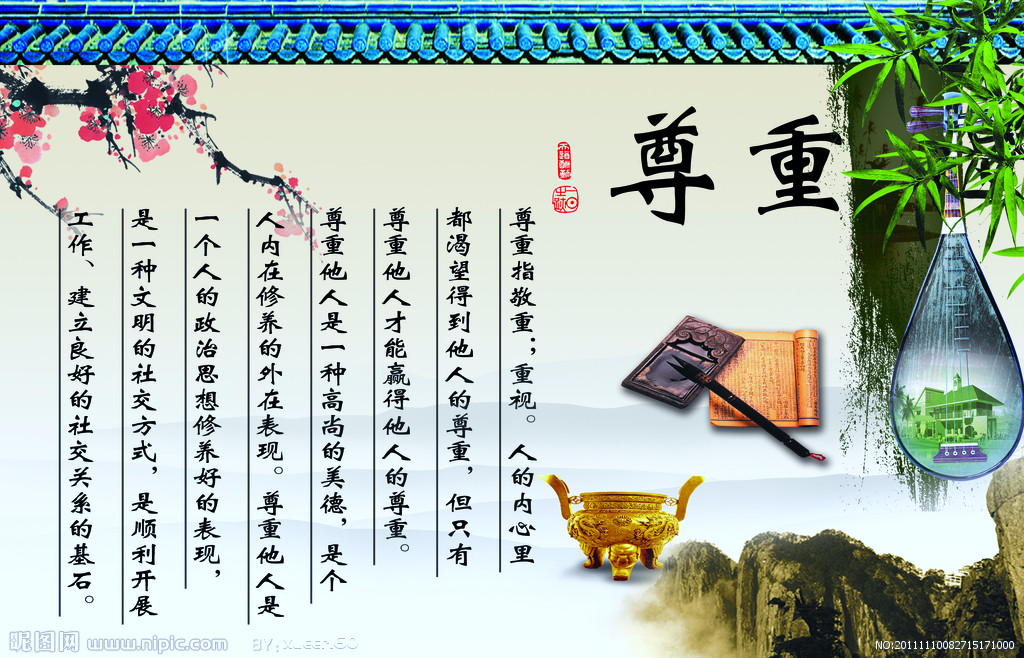 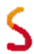 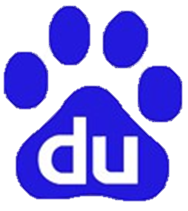 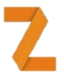 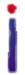 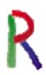 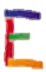 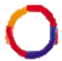 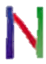 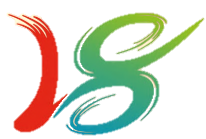 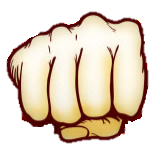 社会关系图
父母
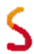 在这些错综复杂的关系网中， 

有哪些关系是你能够处理好的？

有哪些是你难处理甚至无法处理的？
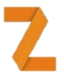 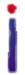 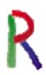 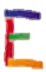 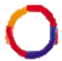 爷爷奶奶
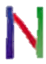 ……
你
朋友
外公外婆
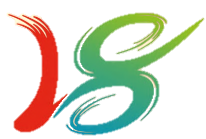 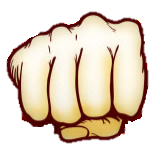 同学
兄弟姐妹
老师
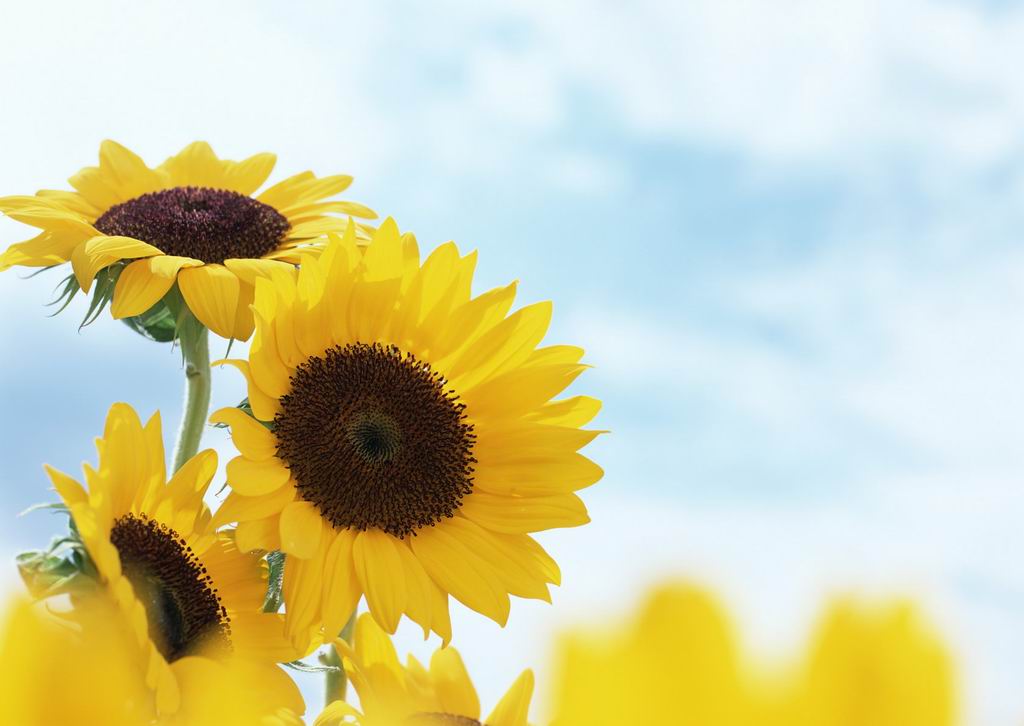 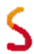 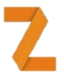 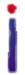 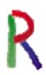 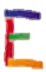 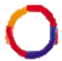 下面，我们就来谈谈关于我们这个年龄段所要尊敬的那些人和事儿。
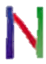 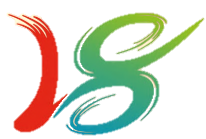 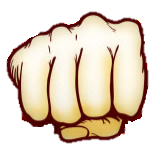 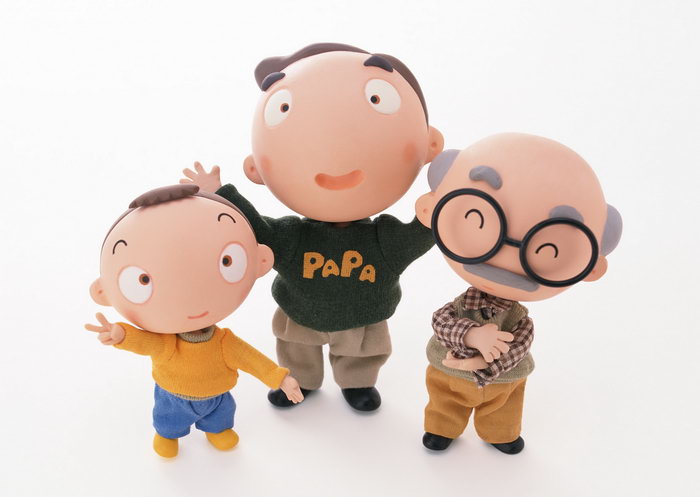 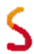 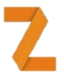 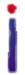 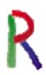 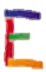 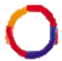 长辈篇
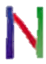 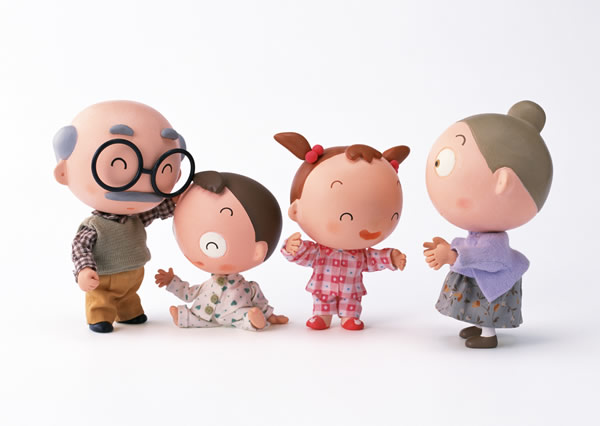 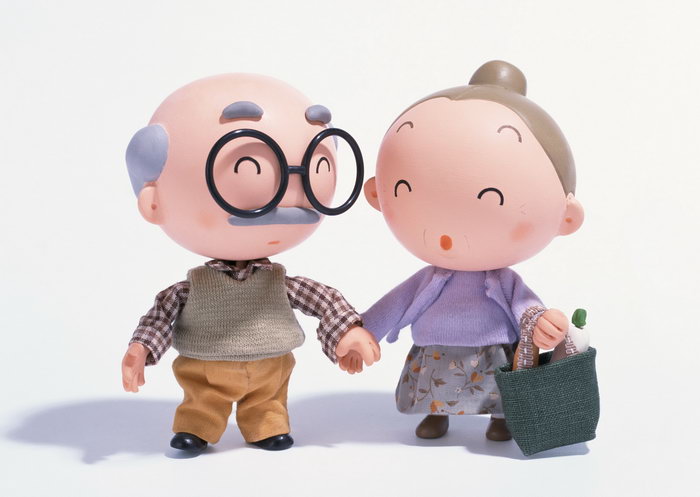 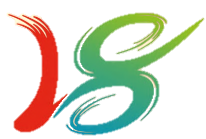 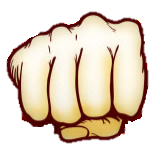 在一株巨大的栗子树上我发现一只长尾山雉，兴奋地指给华飞看──他却转过身去，离我五步之遥，站定，说，“拜托，妈，不要指，不要指，跟你出来实在太尴尬了。你简直就像个没见过世界的五岁的小孩！”——龙应台《十七岁》
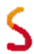 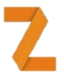 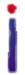 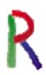 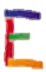 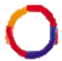 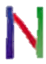 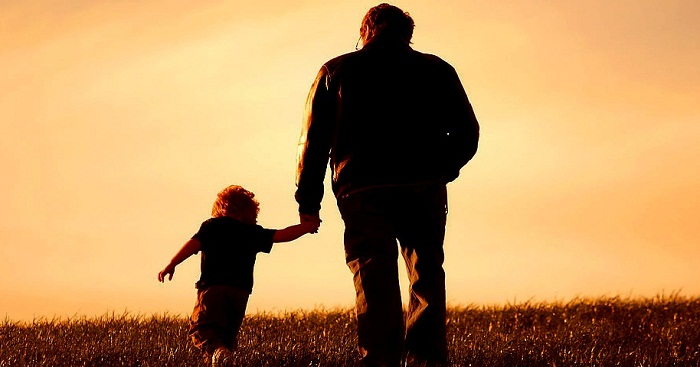 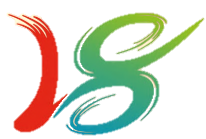 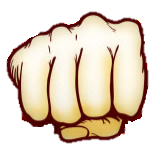 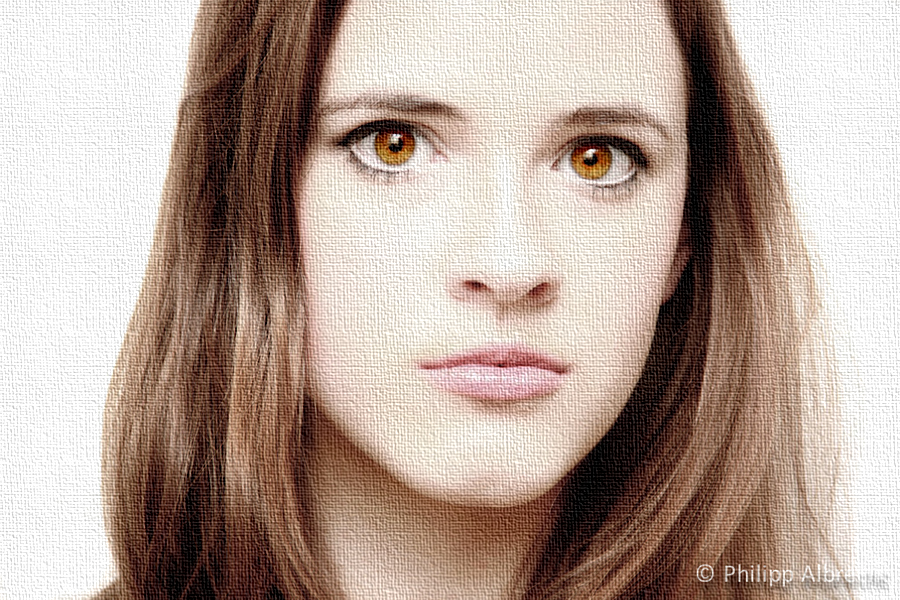 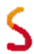 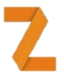 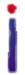 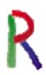 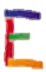 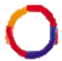 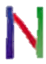 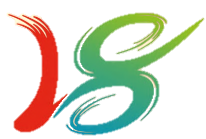 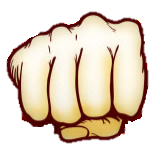 当你与长辈外出时，你是否会用另类的眼光去看待他们的言行？甚至觉得丢脸？
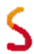 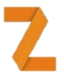 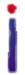 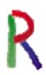 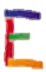 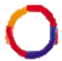 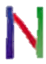 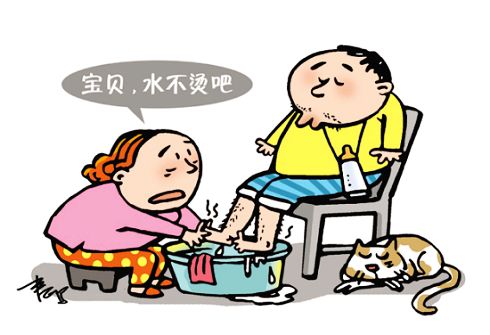 如今,一些以自我为中心的学生，在家里，吃饭时最好的菜他一人独享；电视遥控器他一人主宰；时不时给父母脸色等等，不知感恩父母，不懂得尊重长辈。
         这种现象在我们这个年龄段不是没有，读了这么多年书，上过那么多次以“学会--”为主题的课。可是，我们却不懂得去运用。
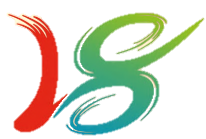 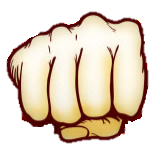 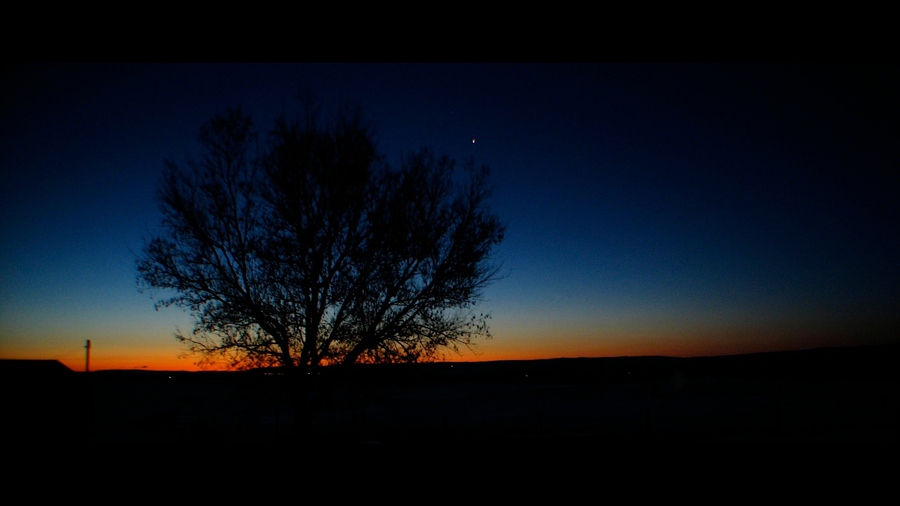 一个真实的故事——天亮了
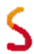 1999年10月3日10时20分左右，200多名游客在马岭河峡谷谷底唯一的缆车乘坐点，等待乘坐缆车去山顶吃中饭。11时10分，一阵难以想象的拥挤后，面积仅存五六平方米的缆车车厢。竟满载了35名乘客,又一次缓慢上升，10多分钟后到山顶平台停了下来。工作人员走过来打开了缆车的小门，准备让车厢里的人走出来。就在这一瞬间，缆车不可思议地慢慢往下滑去。缆车缓慢滑行了30米后，便箭一般地向山下坠去，一声巨响后重重地撞在110米下的水泥地面上，断裂的缆绳在山间四处飞舞......
        而就在悲剧发生时，一对年轻的夫妇，用双手托起了自己两岁半的儿子。儿子得救了，这一对父母却失去了生命。
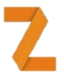 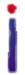 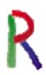 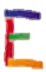 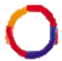 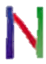 在生和死的瞬间，父母想到的并不是自己，他们用双手把生的希望留给了儿子，这就是父母之爱。平凡伟大，超越了生死。1999年10月3日的一场灾难让当时只有2岁半的潘子灏变成了孤儿。　　
       这个生命的故事，深深打动了歌手韩红，经过多方联系，她领养了这个大难不死的小孩，并创作演唱了《天亮了》这首歌，打动了亿万电视观众。
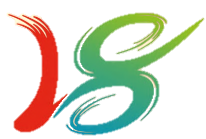 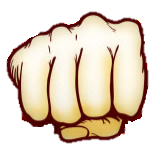 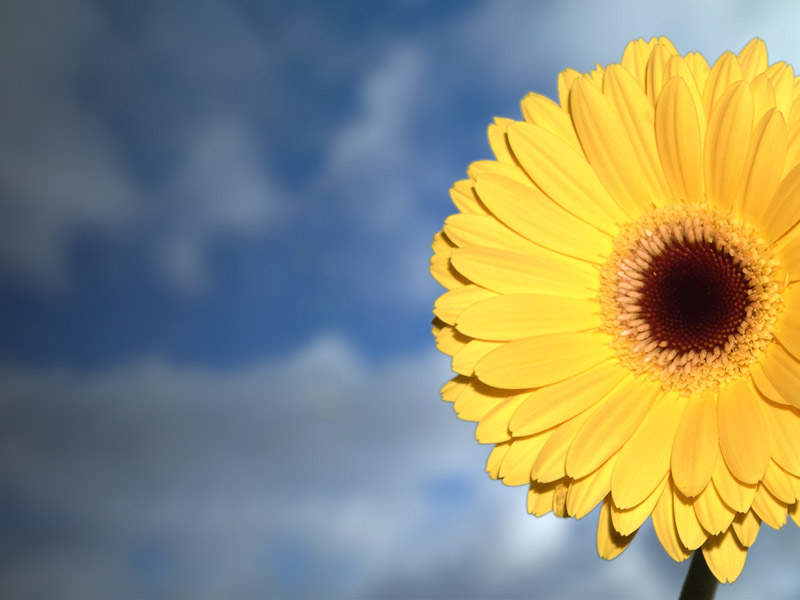 前苏联著名教育家苏霍姆林斯基曾经说过：“只有爱妈妈，才能爱祖国。”

世界上有两个人最值得尊重和感恩，他们便是我们敬爱的父母 。
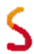 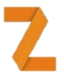 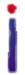 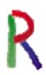 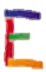 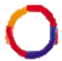 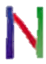 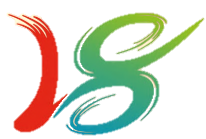 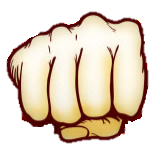 通过以上的故事，不知你收获了多少？如果这个世界上没有你的父母亲，你还可能存在吗？人不能忘本，更不能忘恩负义。父母赋予你生命，幸幸苦苦把你培养成人，难道还换不到你的尊重吗？

小编觉得，一个人如果连长辈都不尊重，那么他是很难立足于社会的！因为每个人都会在意“最起码的尊重”。虽说尊重是两个人的事，但要看谁能先迈开这一步。所以，人要懂得把握，要勇于打破那些阻碍你的无形的东西。细数那些成功人士的经验，尊重有时也是他们幸运降临的凭证。可见，光学会尊重不行，要懂得（运用）尊重。
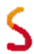 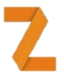 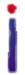 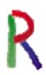 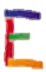 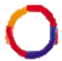 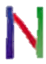 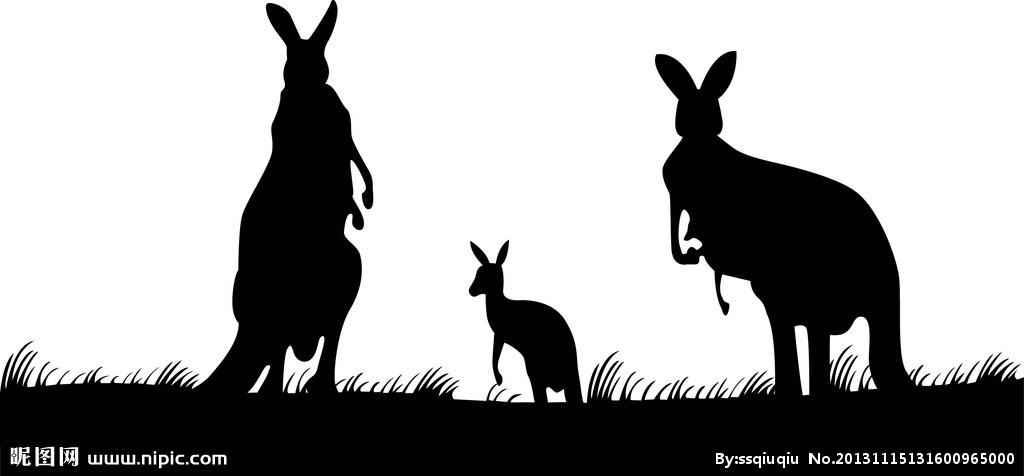 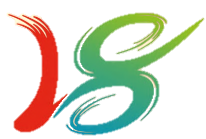 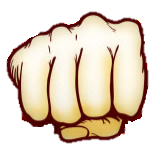 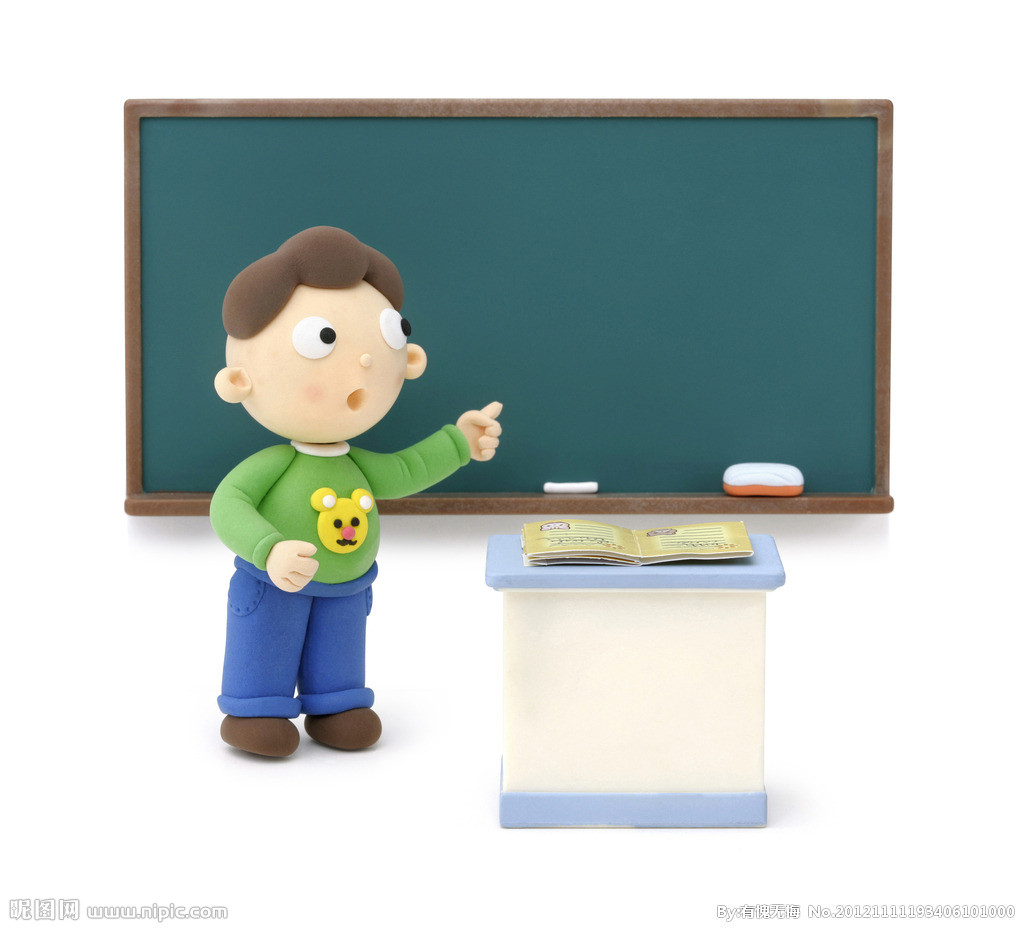 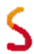 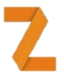 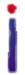 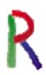 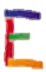 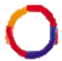 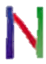 师生关系篇
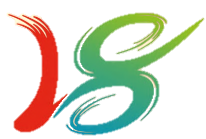 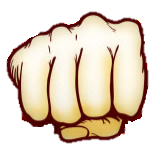 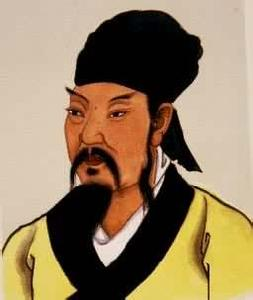 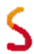 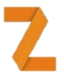 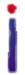 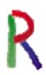 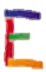 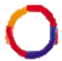 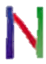 尔等真真too young，too simple！
学过《师说》之人，都应该对那句“师者，所以传到授业解惑也”不陌生吧！直白地翻译是：“老师是用来传授道理、教授课业和解答疑惑的。”然而，老师的技能就只有这些吗？
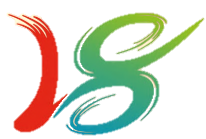 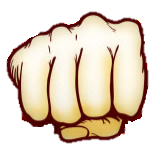 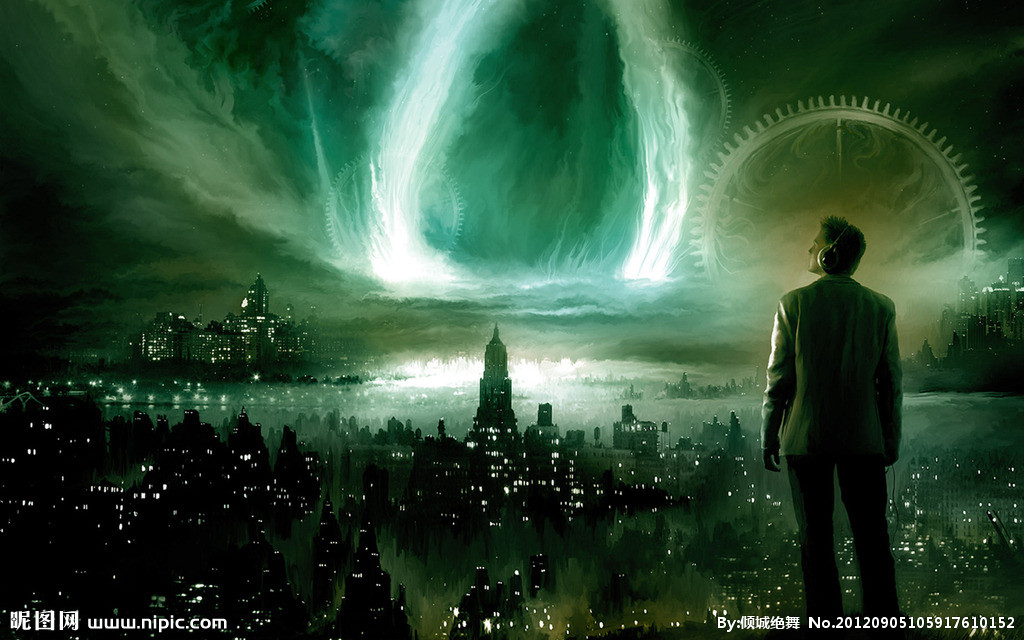 1.传道：处世道理和方法，习惯和品格。
2.授业解惑：成功离不开老师的教导。    
3.施爱：“没有爱，就没有教育。”
……
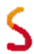 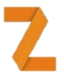 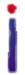 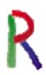 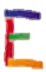 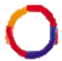 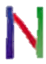 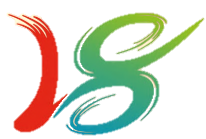 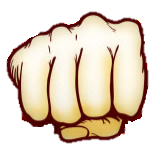 老师的技能（角色）
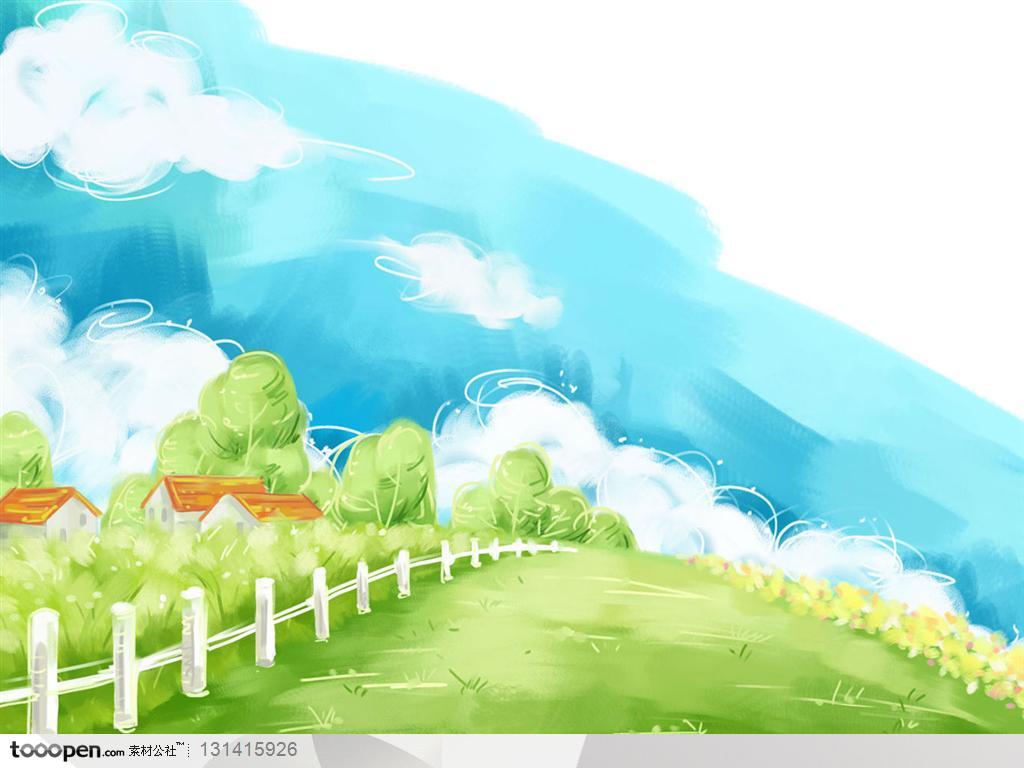 1、上课时伏桌子睡觉，老师提醒后仍不悔改。
2、上课时闲扯一些跟上课内容没有关联的话题。
3、辱骂老师甚至和老师打架。
……
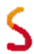 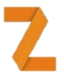 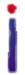 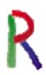 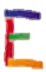 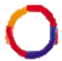 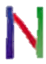 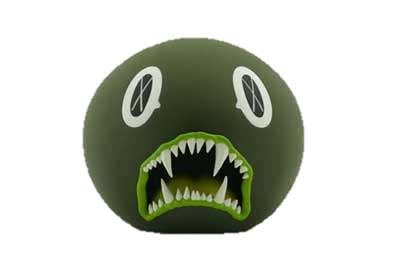 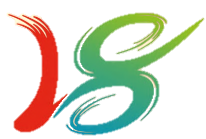 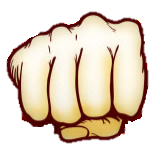 以上现象曾经的你/现在的你以及未来的你都有参与过/正在参与/即将参与吗？
毛泽东尊师
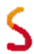 毛泽东是中国人民的伟大领袖，却始终尊敬自己的老师。1959年，毛泽东回到了阔别32年的故乡——韶山，请韶山的老人们吃饭。毛泽东亲自把老师让在首席，向他敬酒，表达自己对老师的敬意。
    毛泽东青年时代听过徐特立先生的课。当徐特立60寿辰时，他特意写信向徐老祝贺。信中说：“您是我20年前的先生，您现在仍然是我的先生，将来必定还是我的先生。”
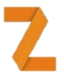 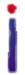 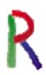 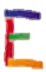 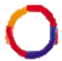 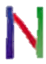 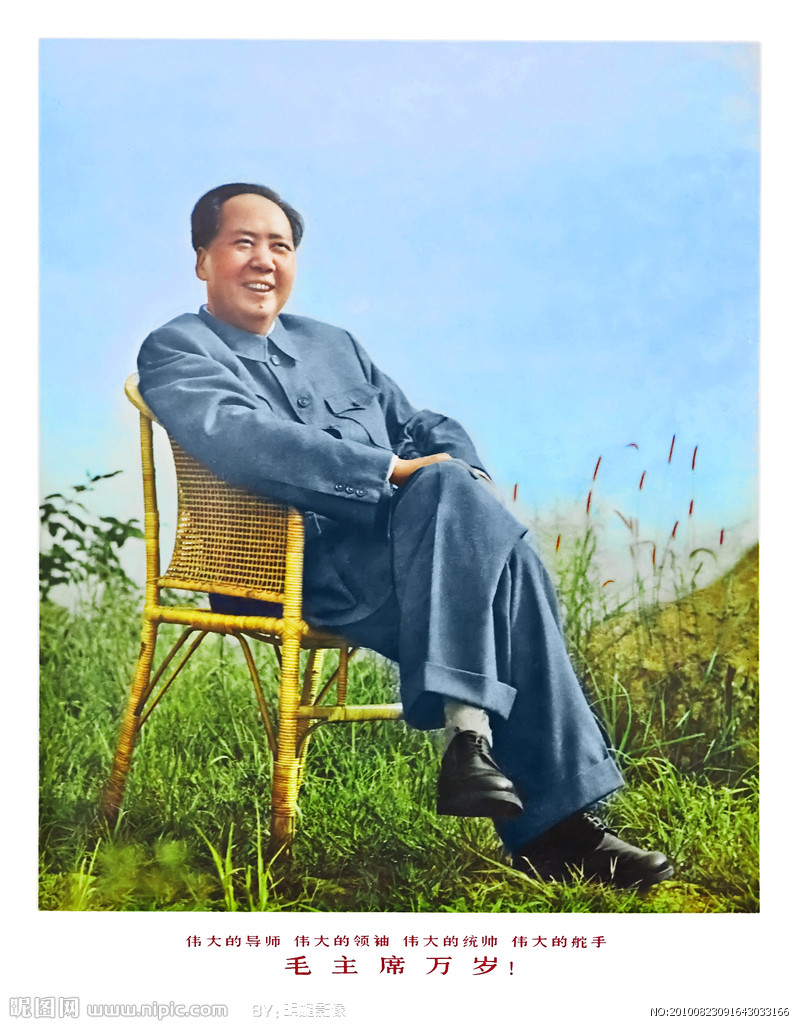 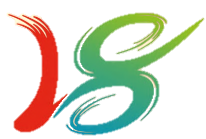 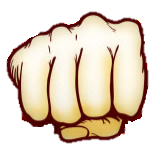 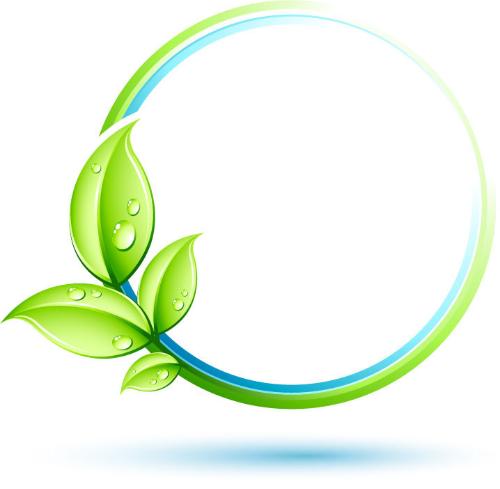 你不尊重某个老师的原因？
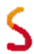 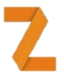 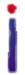 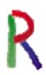 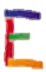 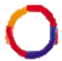 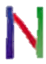 第一印象不佳，或是传言不好？
教学没有吸引力，或是你不擅长那门课？
错怪、忽视甚至“侮辱”过你？
……
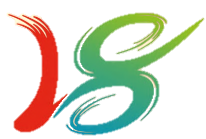 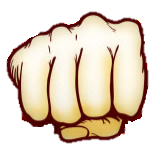 尽可能做你应该做的事情，然后把你的破伞收起来，免得让批评你的雨水顺脖子后边流下去 。
                               ——卡耐基
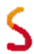 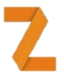 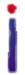 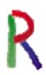 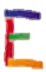 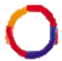 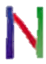 人非圣贤，孰能无过。
还记得刚上高一的时候，小编的英语老师最喜欢说的一句话就是：“You should be tolerant（宽容的）！”
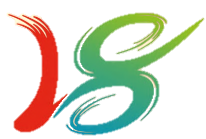 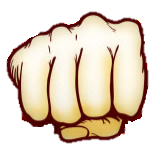 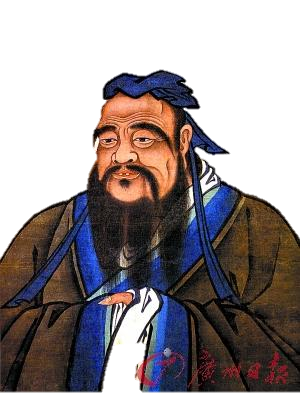 敬人者，人恒敬之 。
                                                     ——孔子
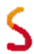 给你支一招：尊重+理解

主动问好
认真听讲、遵守纪律、对学习任务不敷衍 
诚恳、谦虚地对待批评 
教师是职业枯竭的高危人群
懂得换位思考
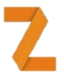 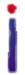 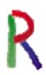 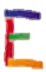 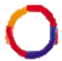 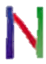 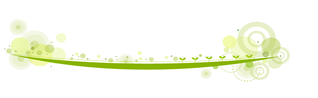 尊师谅师，亦师亦友
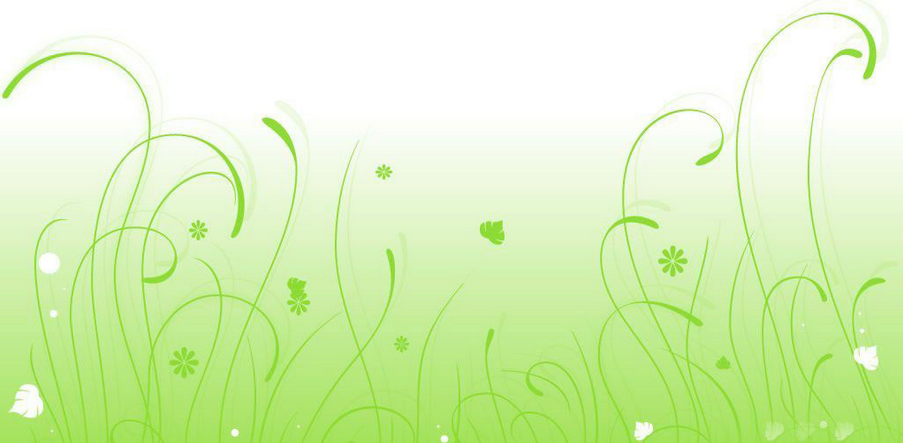 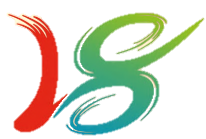 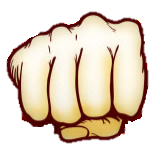 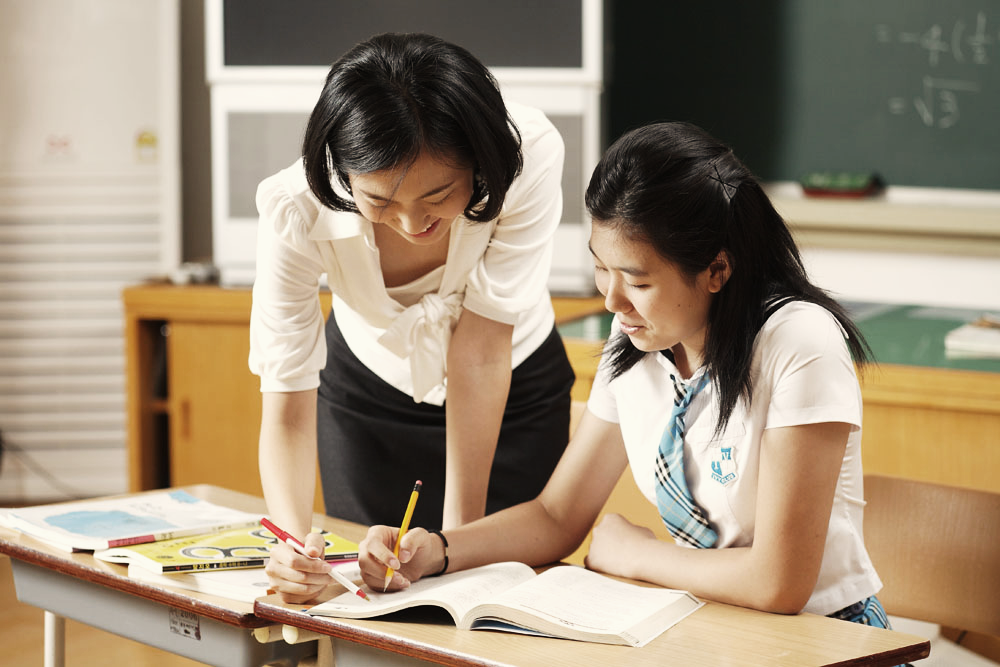 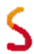 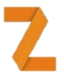 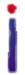 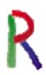 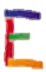 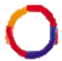 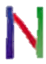 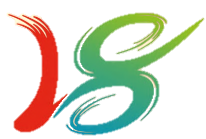 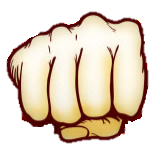 想一想你和老师之间发生过的事，你觉得老师对你的生活有怎样的影响？什么样的老师是好老师？
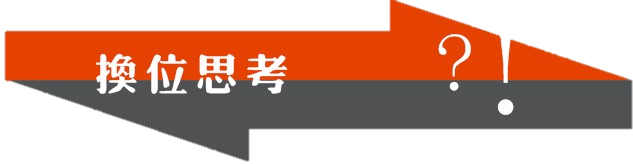 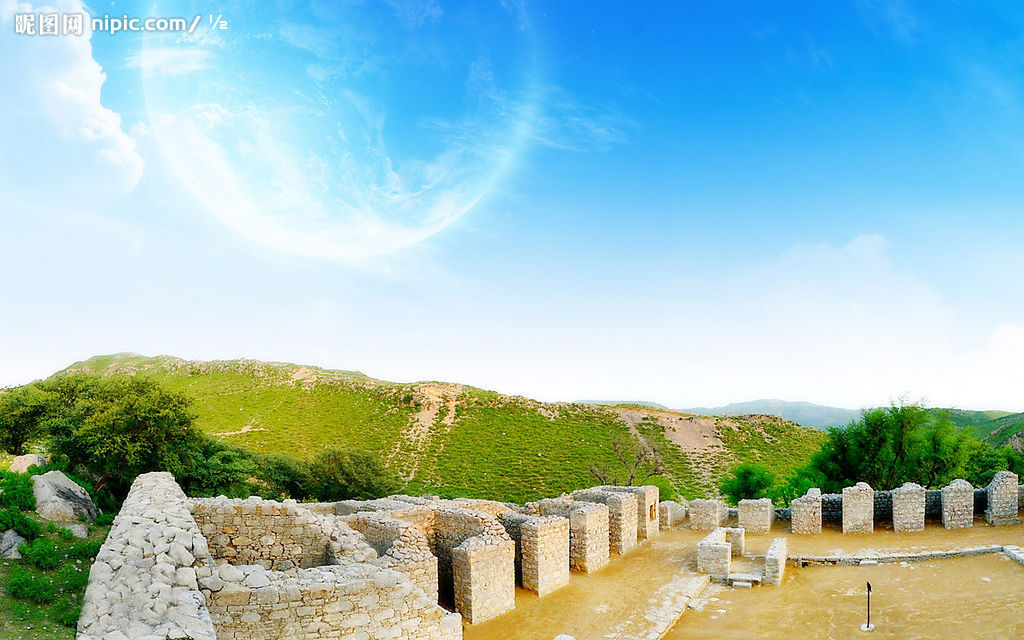 猜想下面这些问题的答案，在纸上记录下来。然后请一名同学做主持人，就这些问题采访老师，看看老师的答案。
     1.老师每天要上几节课？
     2.老师备课要花多少时间？
     3.老师每学期要听多少节课？
     4.老师每天工作时间有多长？
     5.老师周末一般怎么度过？
     6.老师寒、暑假一般怎么度过？
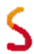 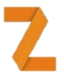 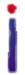 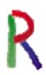 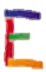 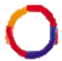 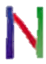 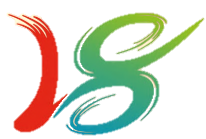 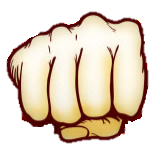 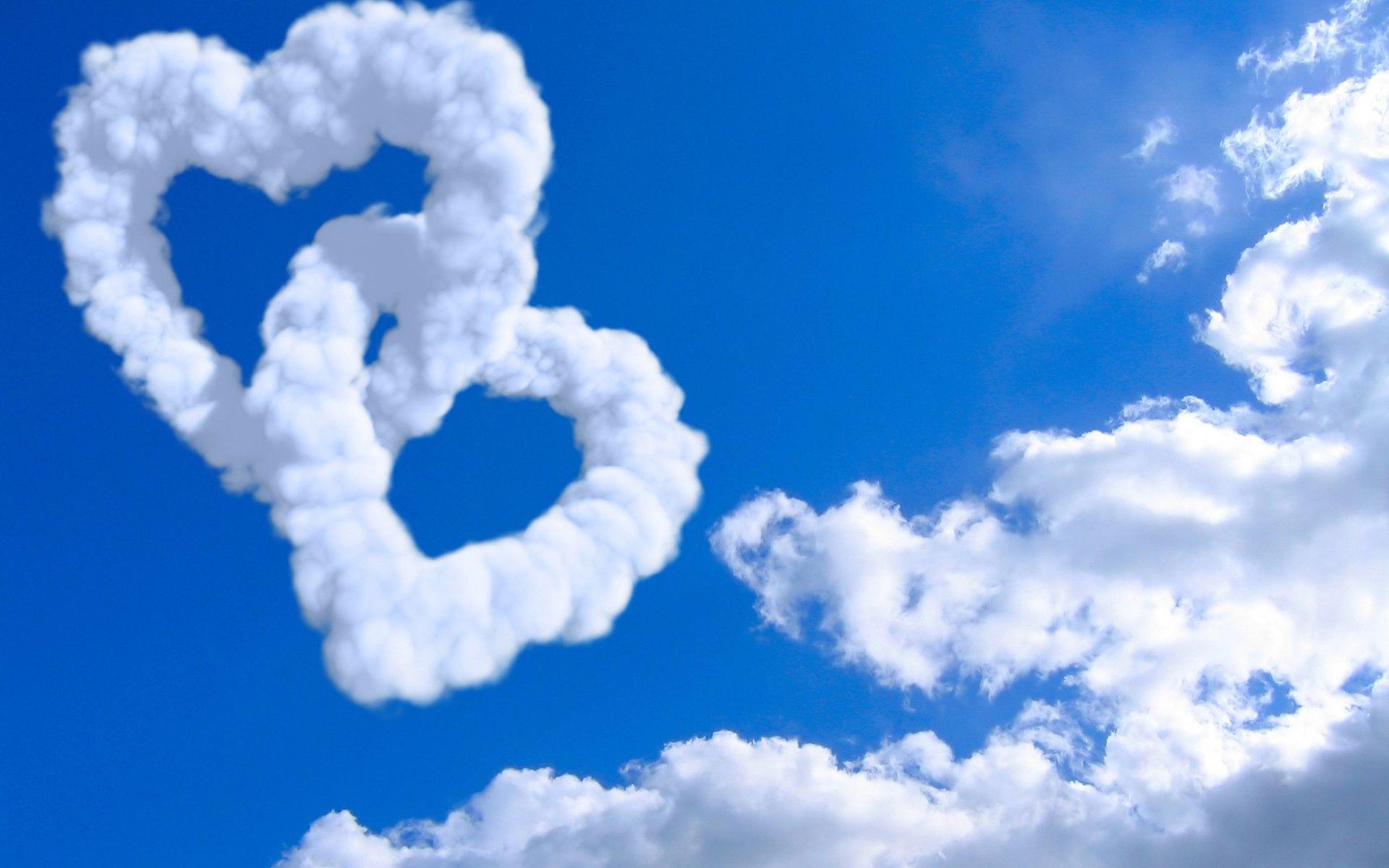 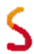 同龄人篇
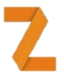 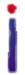 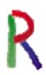 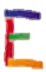 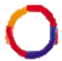 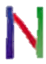 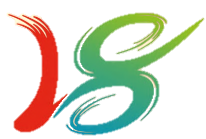 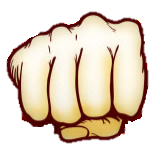 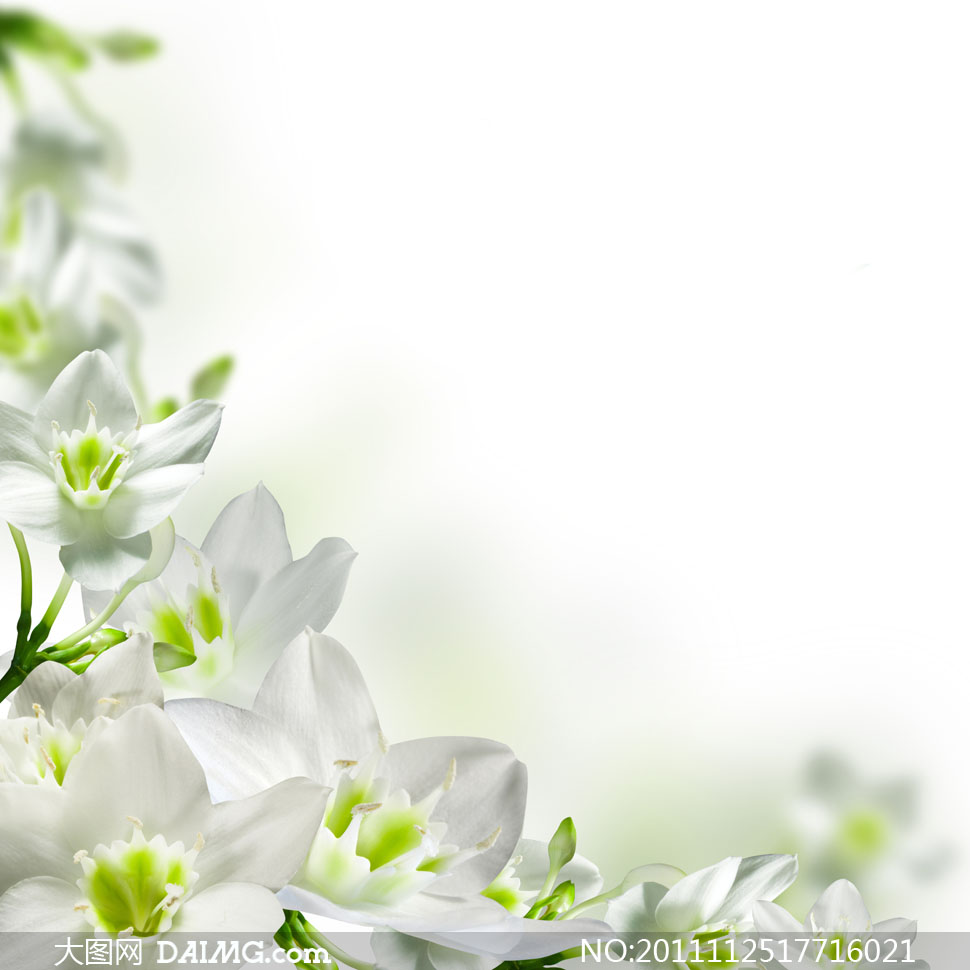 将心比心，尊重他人
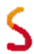 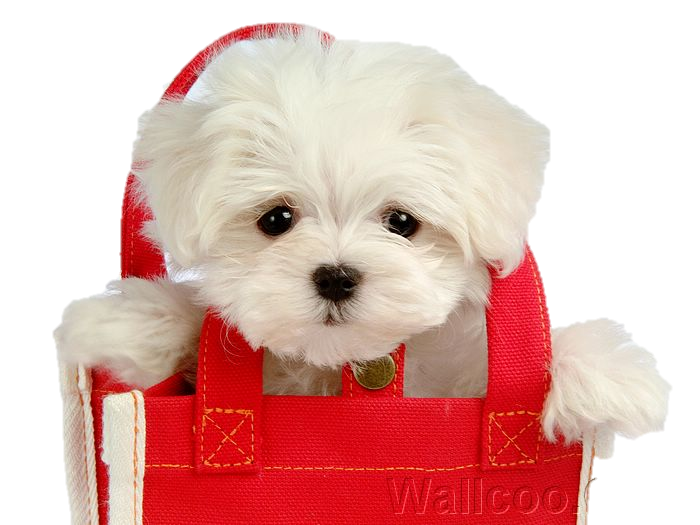 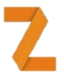 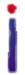 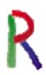 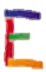 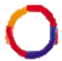 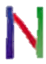 有一天，你考试考得很差，正伤心时，几个同学走了过来，讥讽地说：“喔唷，你考的怎么这么差？”“哈哈，太好了，我超过你了！”……
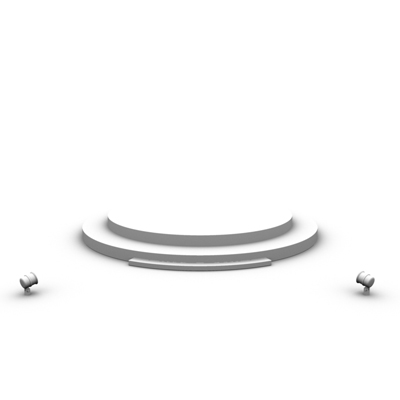 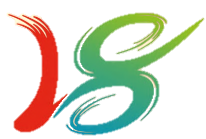 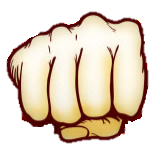 如果你遇到这样的事，你会怎么想？
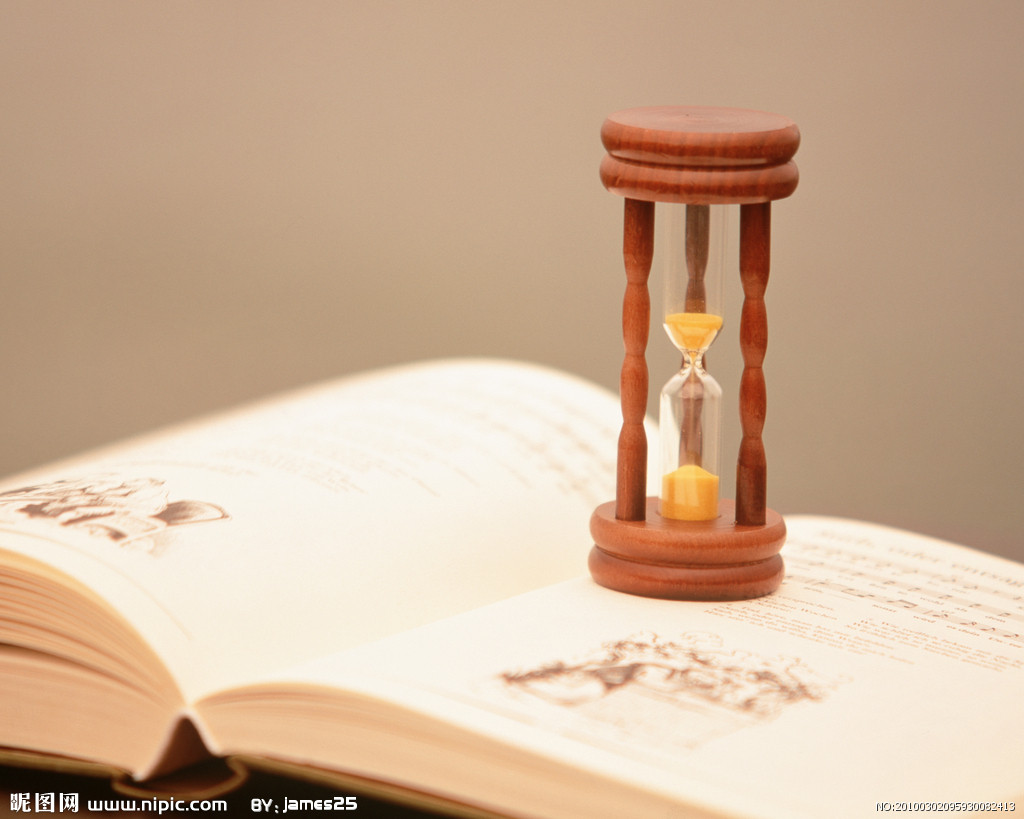 以“珍惜”为题同学们
说说生活中有哪些值得
珍惜的？
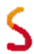 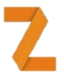 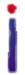 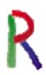 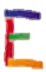 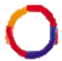 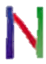 珍惜时间    珍惜生命 
珍惜机会    珍惜粮食 
 珍惜友谊
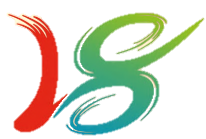 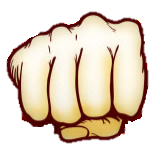 尊重的实质
实际上是表达两种意思：一是对对方的好感，二是让对方觉得自己很重要。同时，尊重要发自内心，一个人如果既保持住了自己的高尚品格，又处处尊重他人，那么它就会赢得别人的尊重，结交更多的朋友。
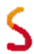 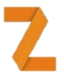 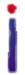 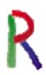 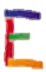 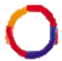 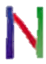 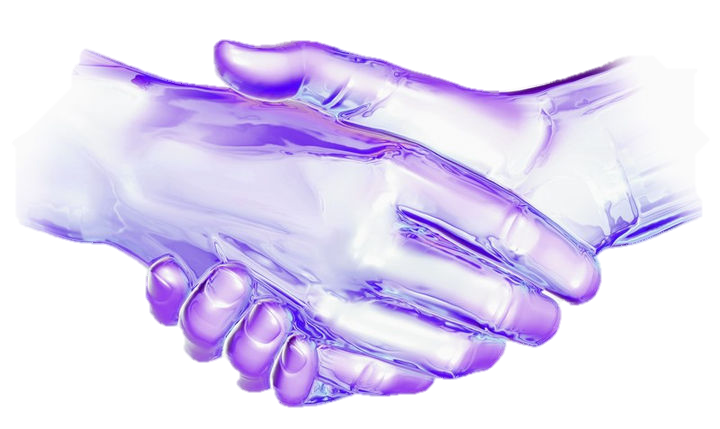 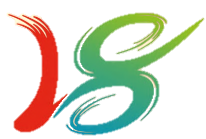 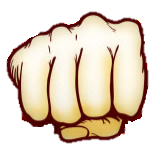 图例：
同师授业的人，互相帮助的人，同在一起学习的人并共同携手并肩的人，就是“同学”。
同龄人
：可能发展方向
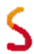 ：不可能发展方向
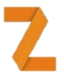 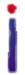 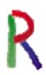 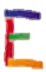 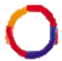 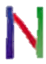 ：该怎样还怎样
陌生人
同学
朋友
尊重同学，才能够换来友谊。互相尊重，才能携手并肩，这才是真正的“同学”。“陌生人”与“同学”、“朋友”之间亦是如此！
相反，没有“起码的尊重”，
你我依旧只是各自生命中匆匆的过客！
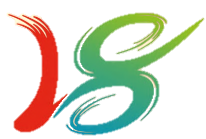 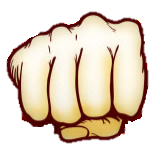 免责声明：此图只是为形象地表示出同龄人的主要发展关系，如不规范，请谅解！
死党、闺蜜、兄弟……
超复杂同龄人发展（主要）关系图
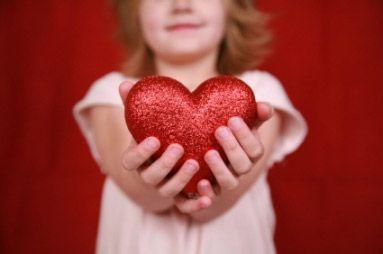 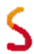 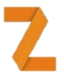 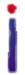 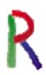 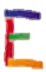 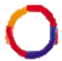 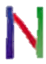 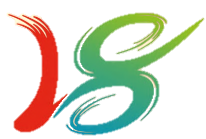 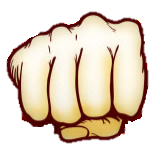 如何做到尊重同学（龄人）？
与同学相处时要注意文明，多用文明用语，如“谢谢、请、对不起等。 与同学发生矛盾时尽量要控制自己的情绪学会忍耐。 学会换位思考，多从对方角度思考问题。 心胸要开阔，学会包容，学会宽恕。 遇事不斤斤计较，要尽量把大事化小，小事化了。
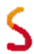 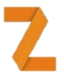 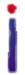 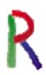 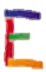 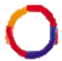 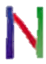 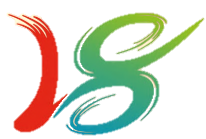 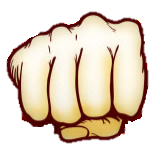 小 结
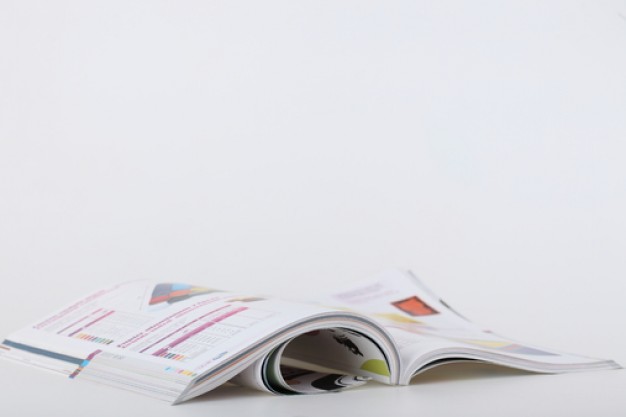 已经学会尊重
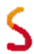 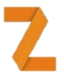 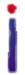 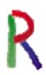 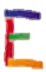 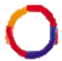 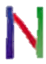 长辈
师生关系
同龄人
不能忘本
换位思考
将心比心
懂得感恩
学会宽容
学会宽恕
……
……
……
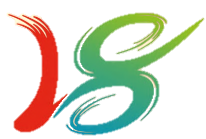 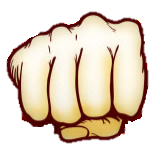 懂得（运用）尊重
赢得（他人）尊重
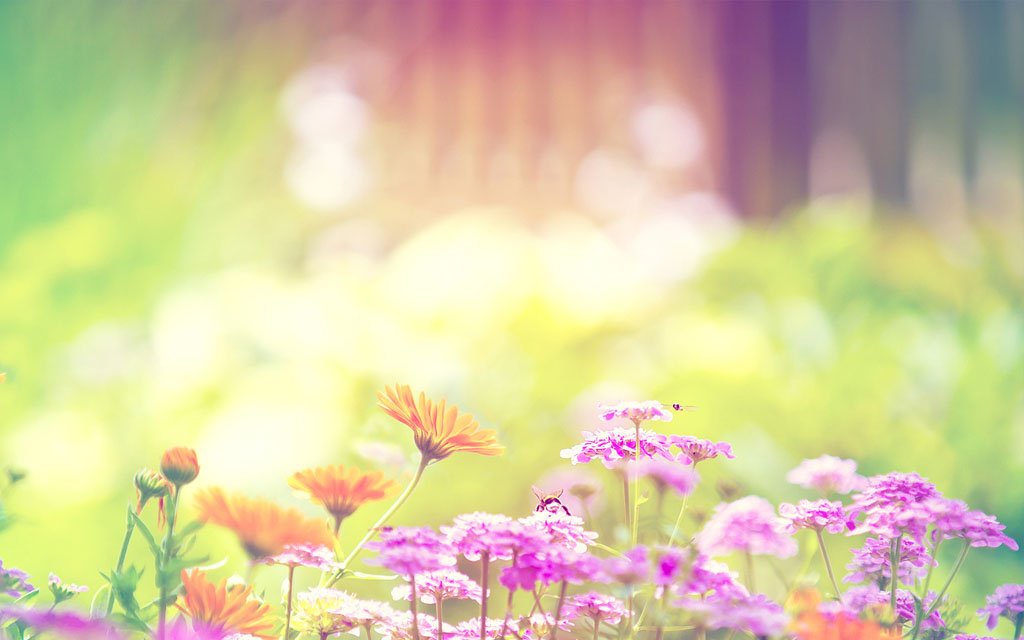 尊重是一朵花，
一朵开在心间的花；
尊重是一条路，
一条通往美好的路；
尊重是一团火，
一团温暖你我的火。
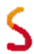 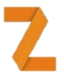 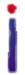 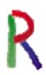 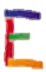 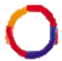 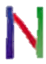 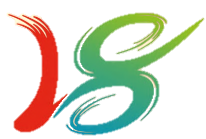 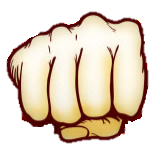 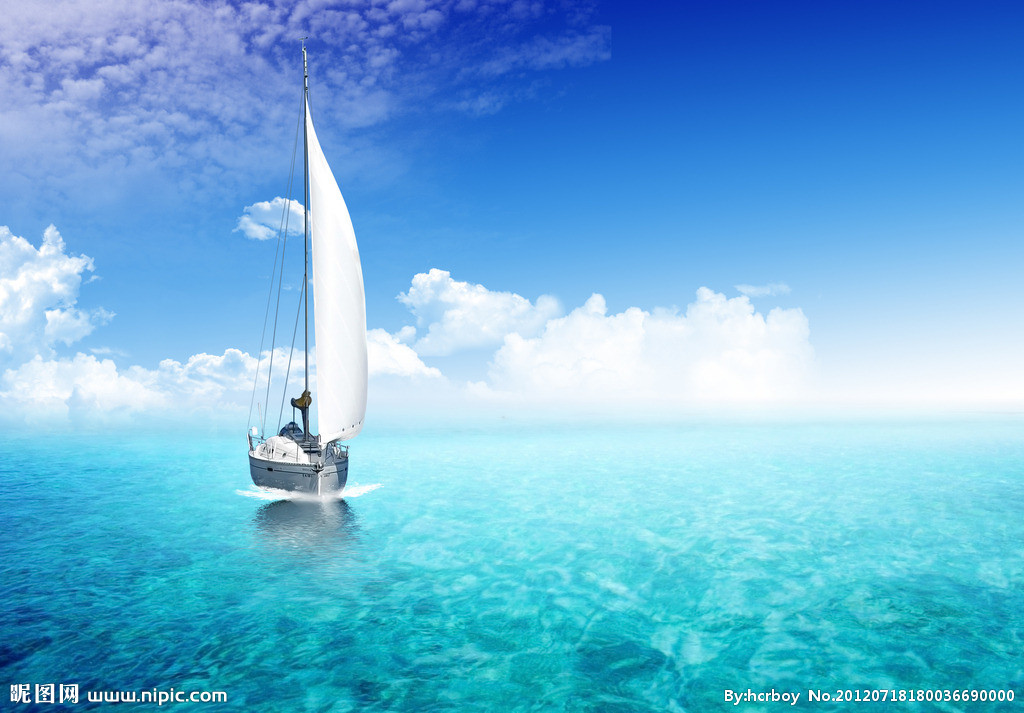 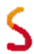 尊重是一缕春风，一泓清泉，一颗给人温暖的舒心丸，一剂催人奋进的强心针。
   
   它常常与真诚、谦逊、宽容、赞赏、善良、友爱相得益彰，与虚伪、狂妄、苛刻、嘲讽、凶恶、势利水火不容。
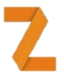 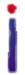 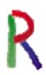 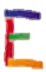 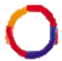 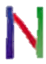 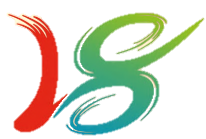 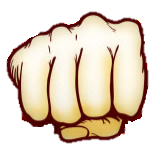 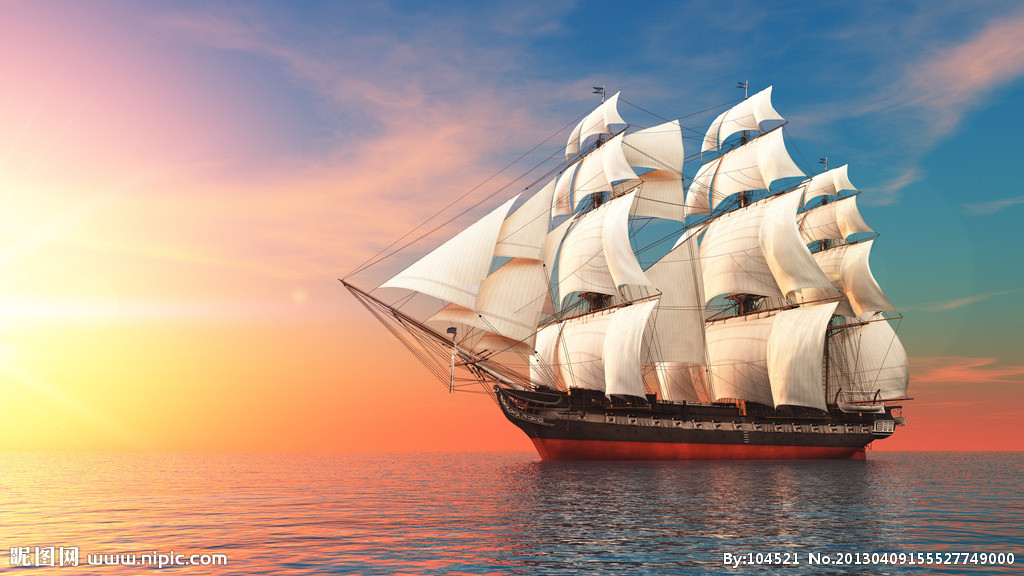 给成功的人以尊重，表明自己对别人成功的敬佩、赞美与追求；


     给失败的人以尊重，表明自己对别人失败后的东山再起充满信心。
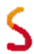 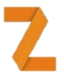 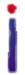 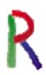 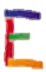 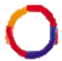 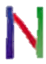 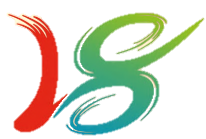 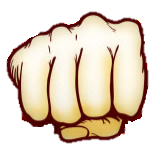 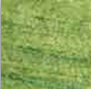 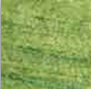 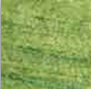 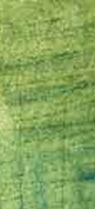 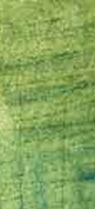 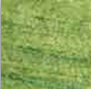 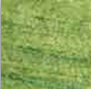 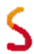 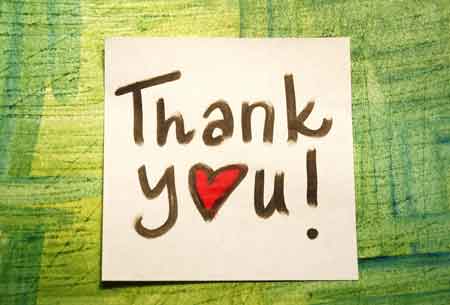 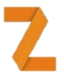 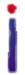 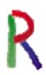 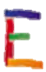 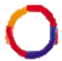 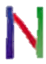 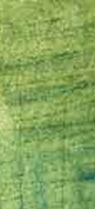 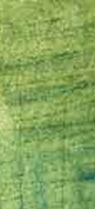 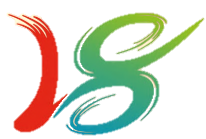 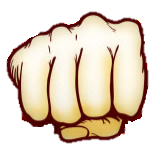 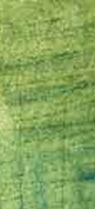 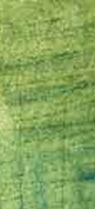 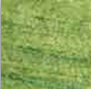 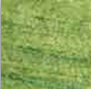 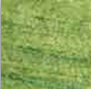 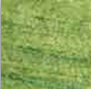 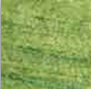